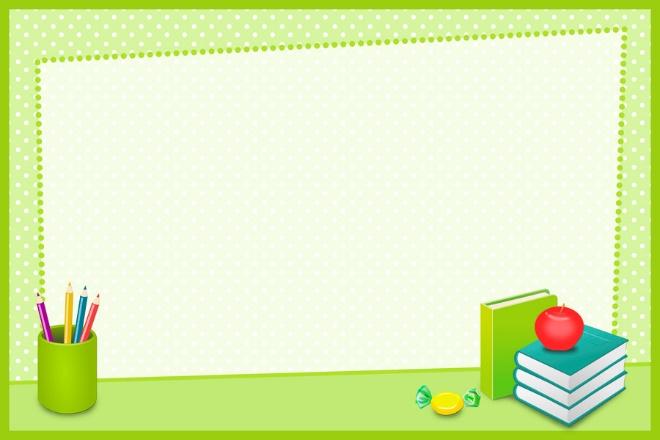 Trường mầm non TT Ba Sao
Lĩnh vực:  Phát triển ngôn ngữ
Hoạt động: Làm quen với Tác phẩm văn học
Đề tài: Truyện – Sự tích ngày và đêm
Người thực hiện: Đặng Thị Hạnh
Đối tượng: Trẻ 5 - 6 tuổi
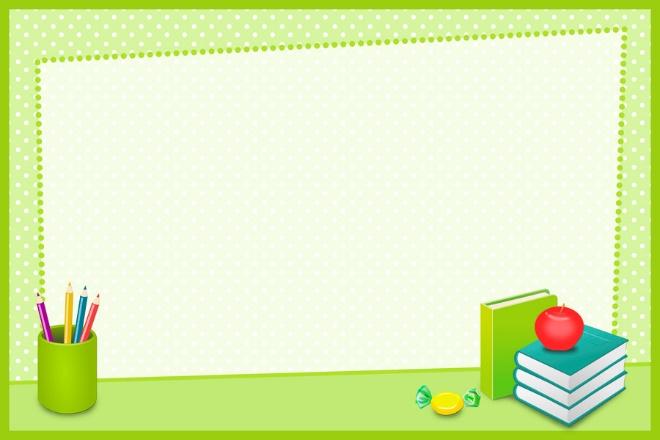 Hoạt động 1: Ổn định tổ chức
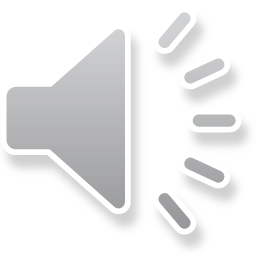 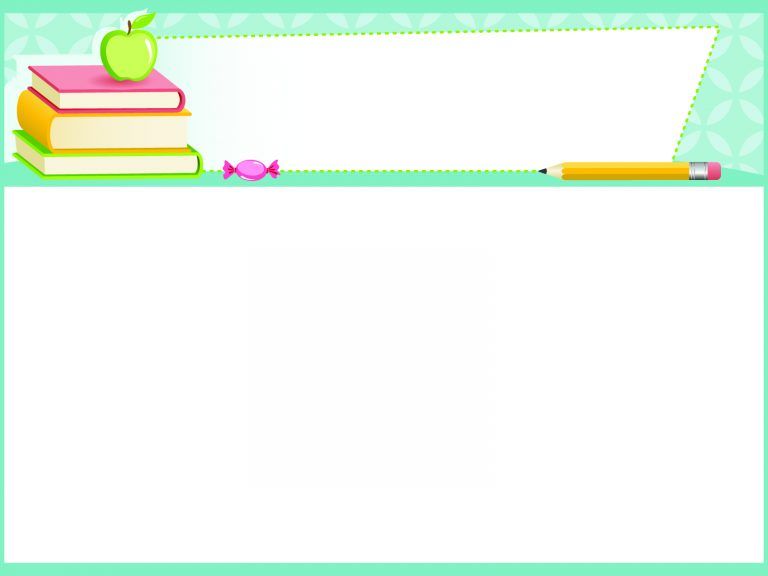 Hoạt động 2: Cô kể chuyện cho trẻ nghe.
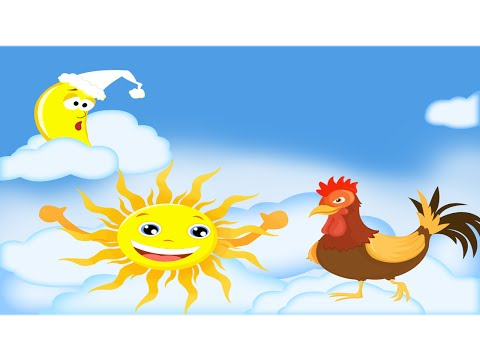 SỰ TÍCH NGÀY VÀ ĐÊM
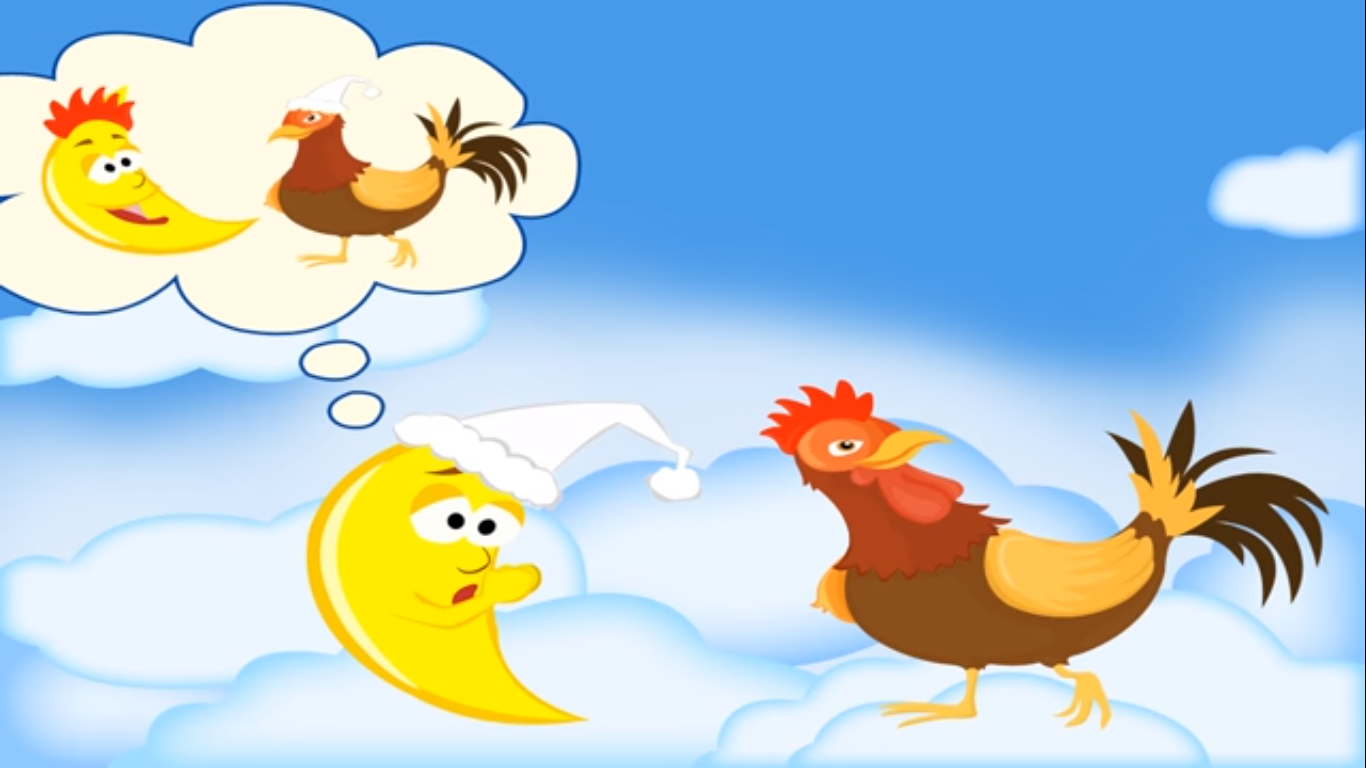 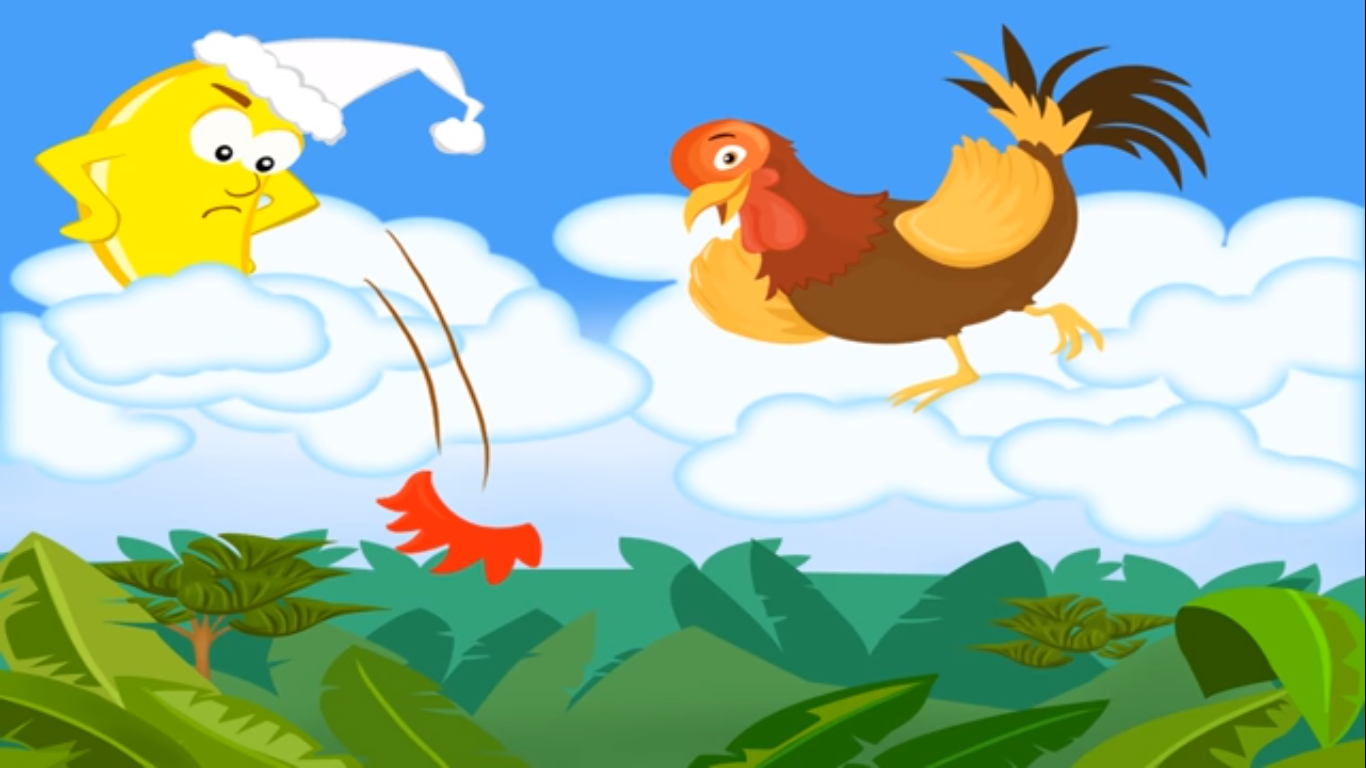 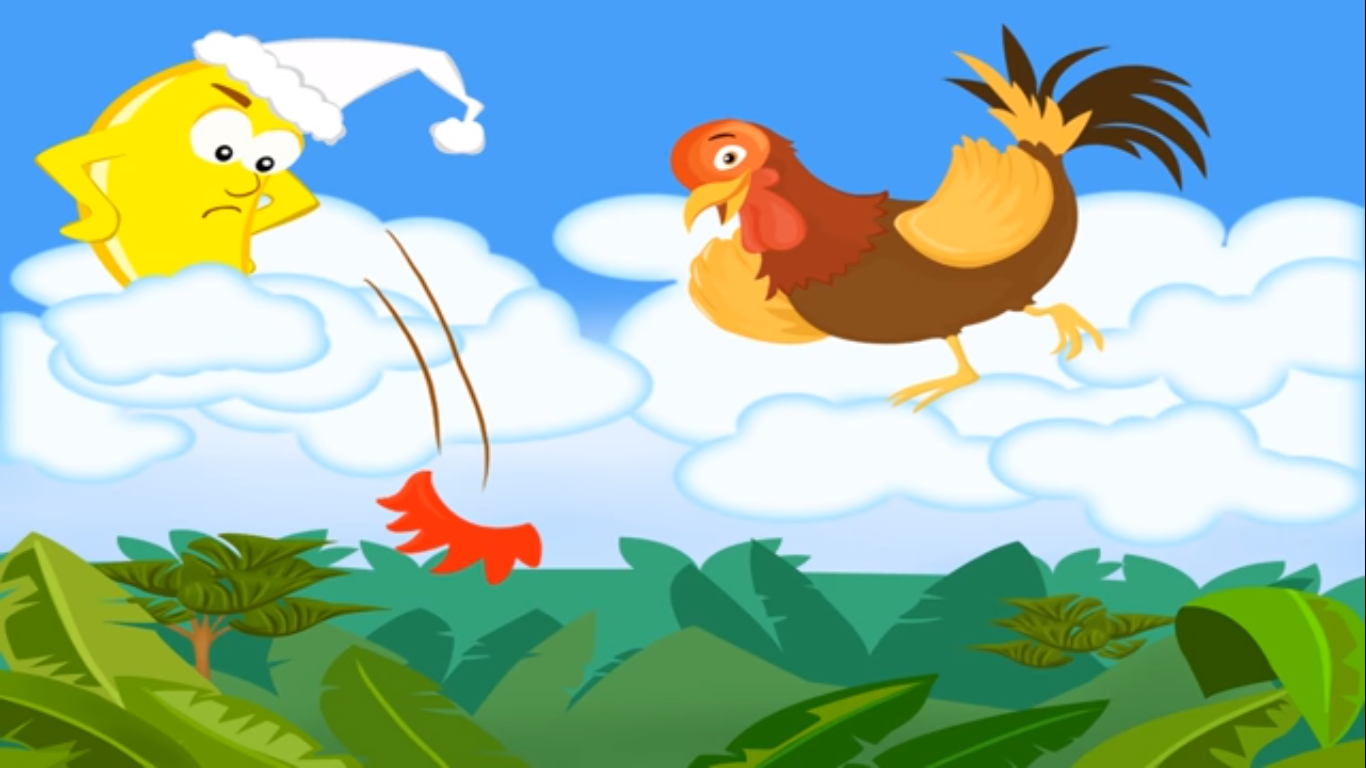 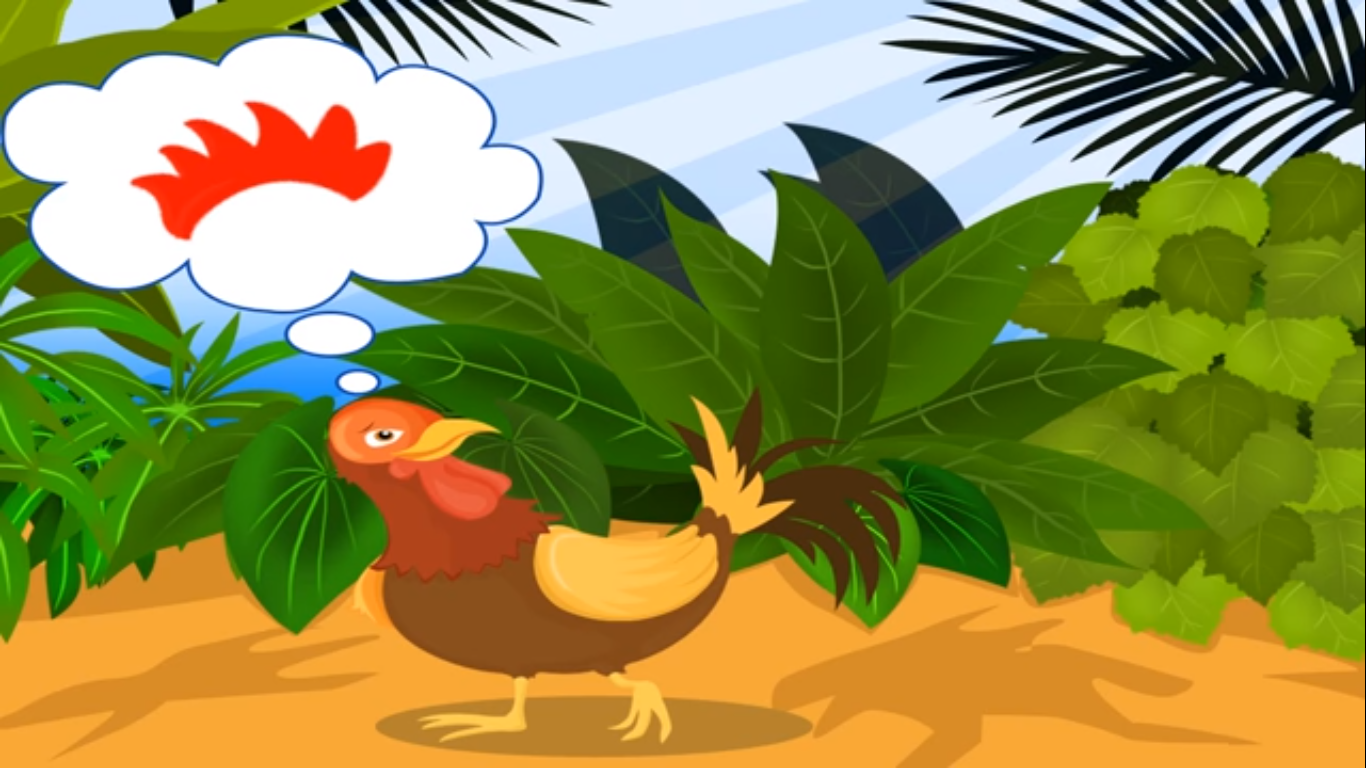 Mặt Trăng cứ gạ đổi mãi nhưng Gà Trống nhất định không chịu. Mặt Trăng liền giật mũ của Gà Trống và vứt xuống đất.
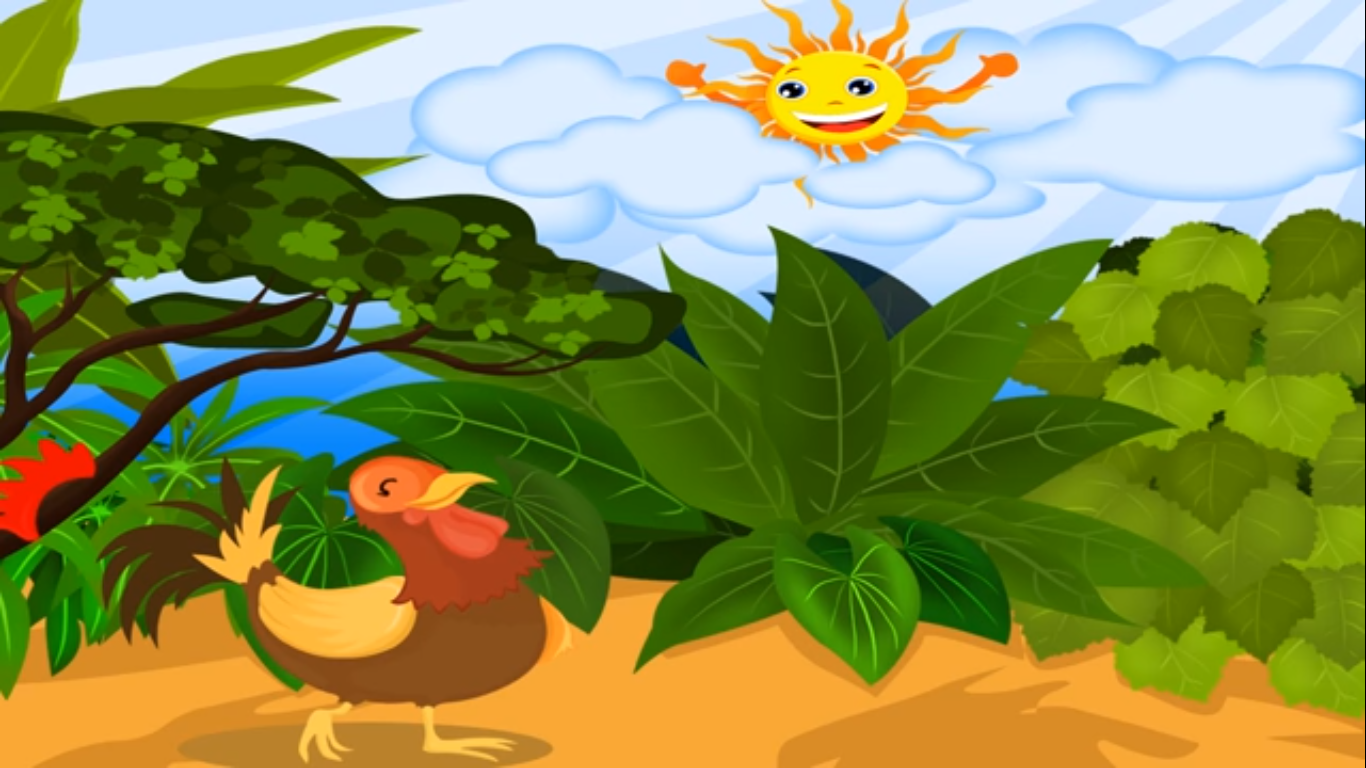 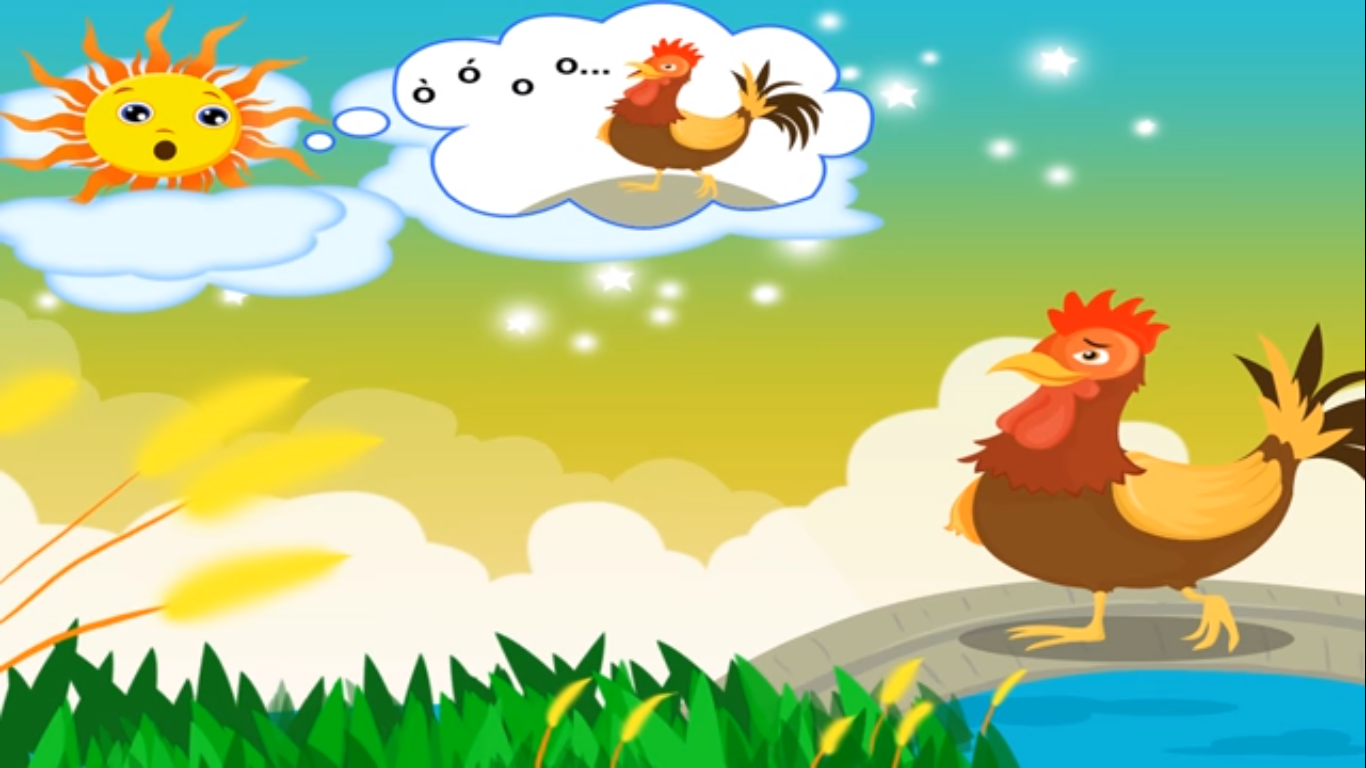 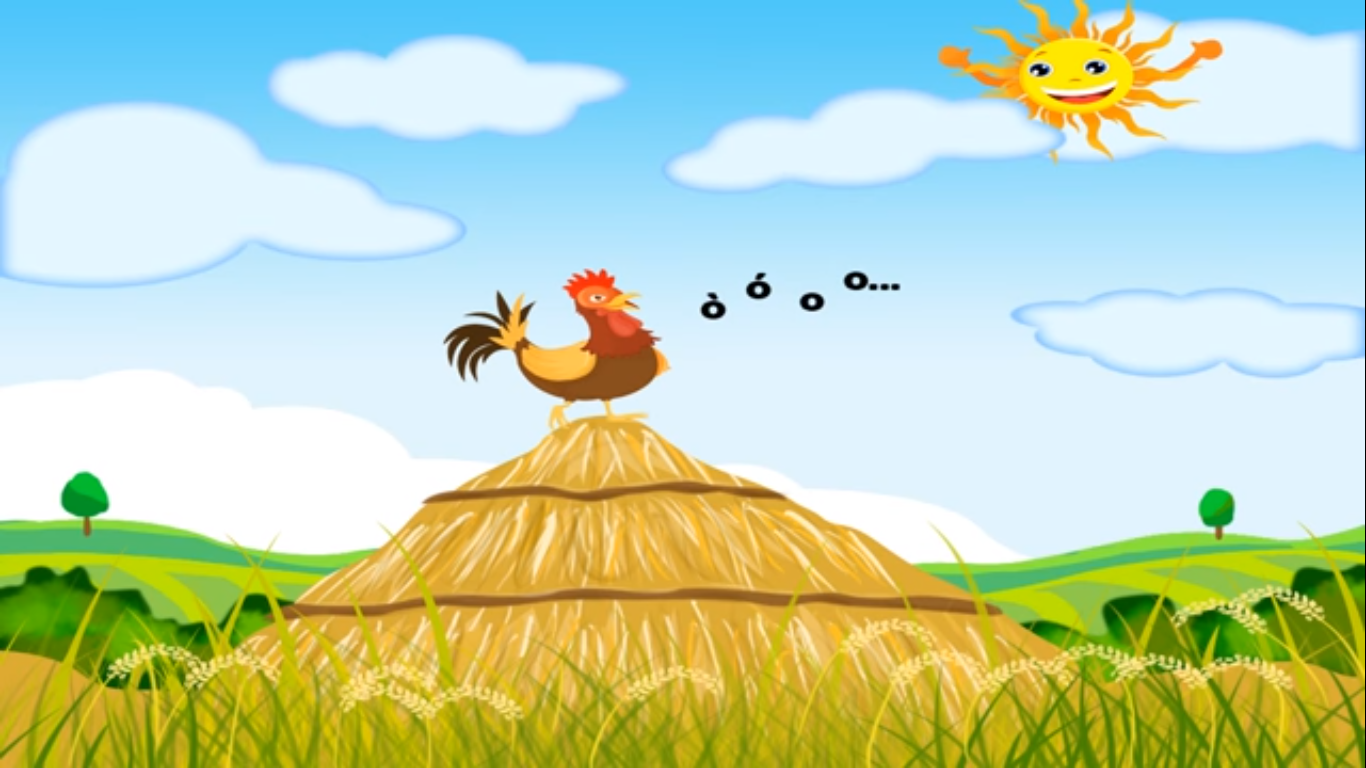 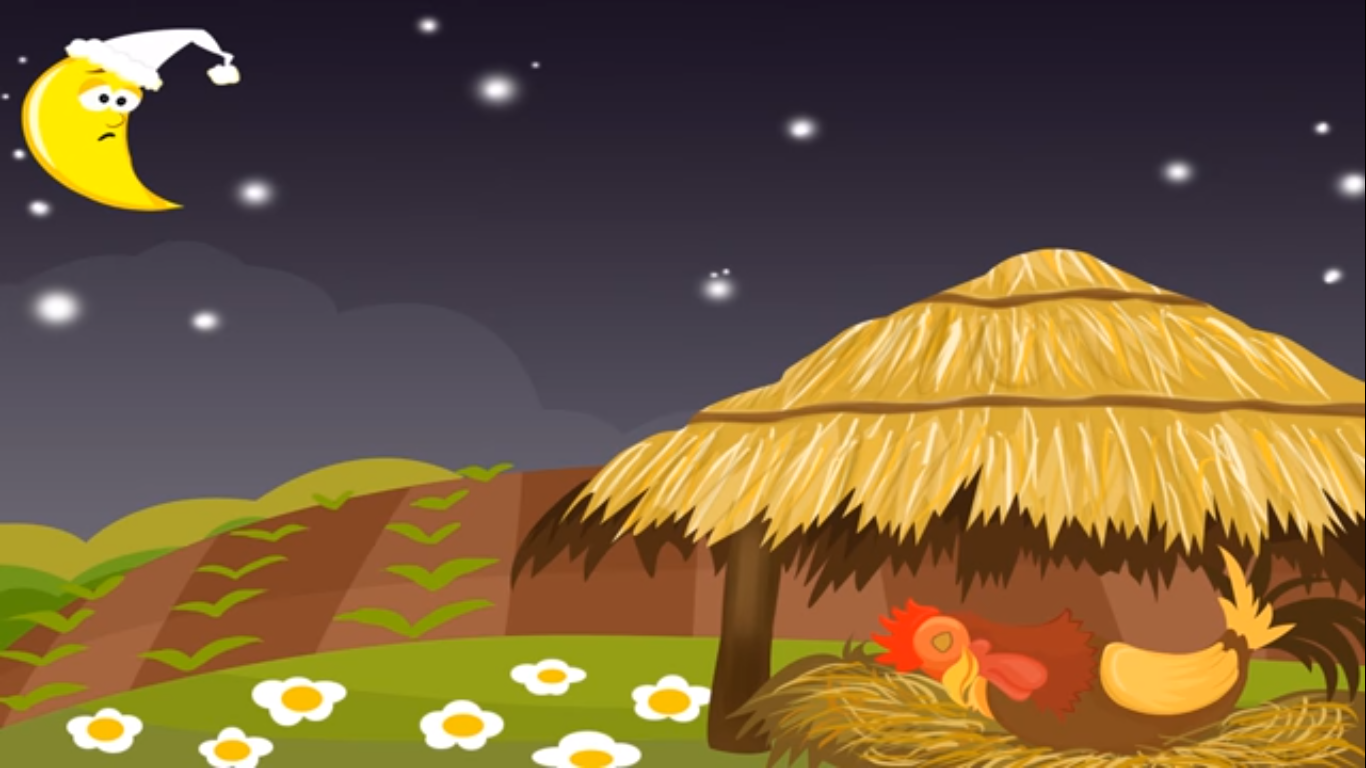 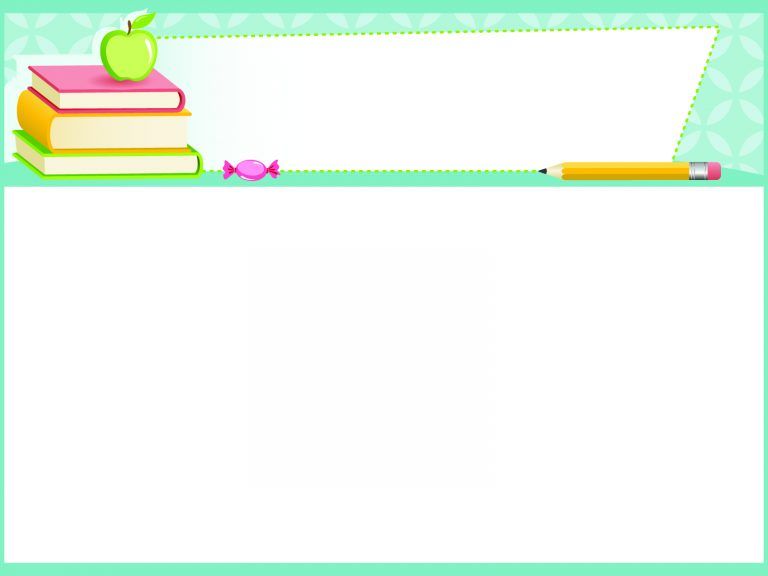 Đàm thoại trích dẫn
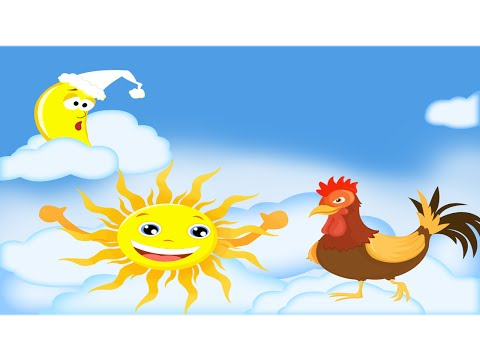 SỰ TÍCH NGÀY VÀ ĐÊM
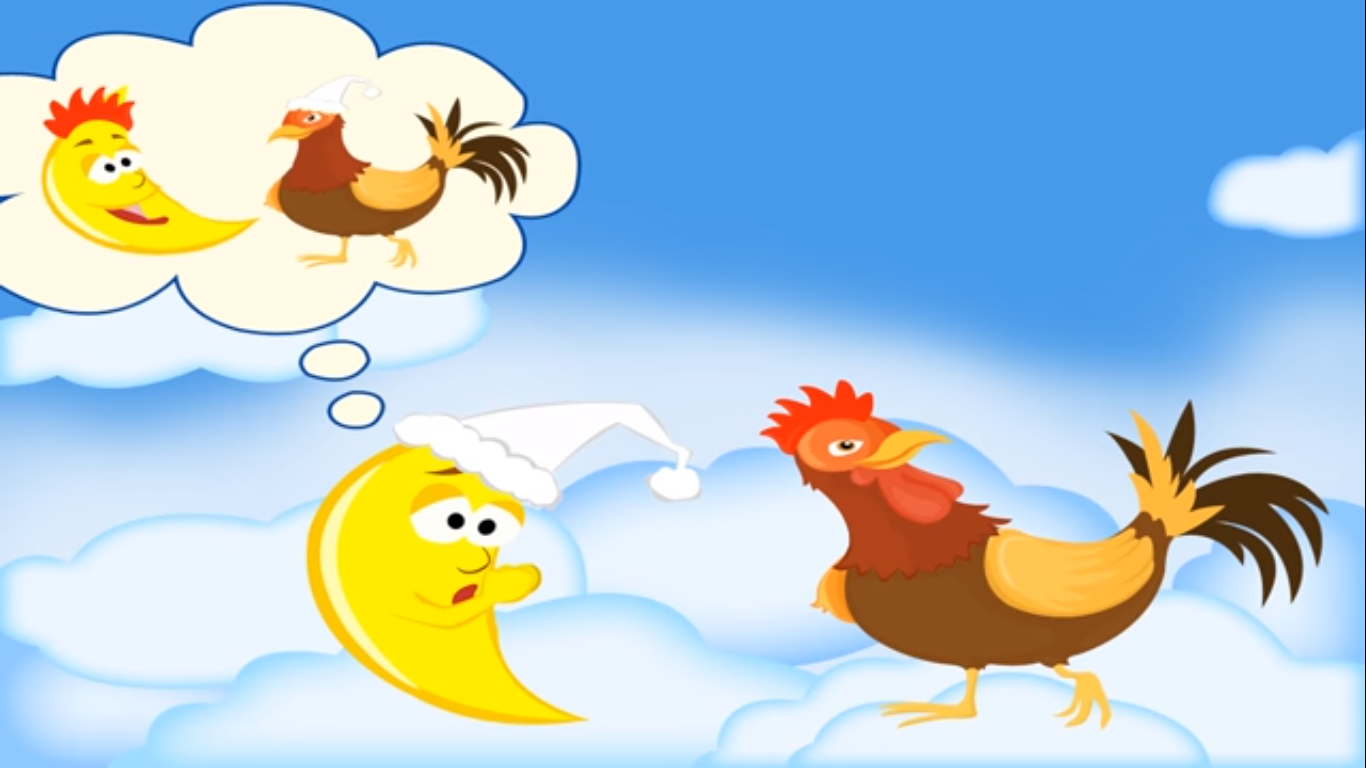 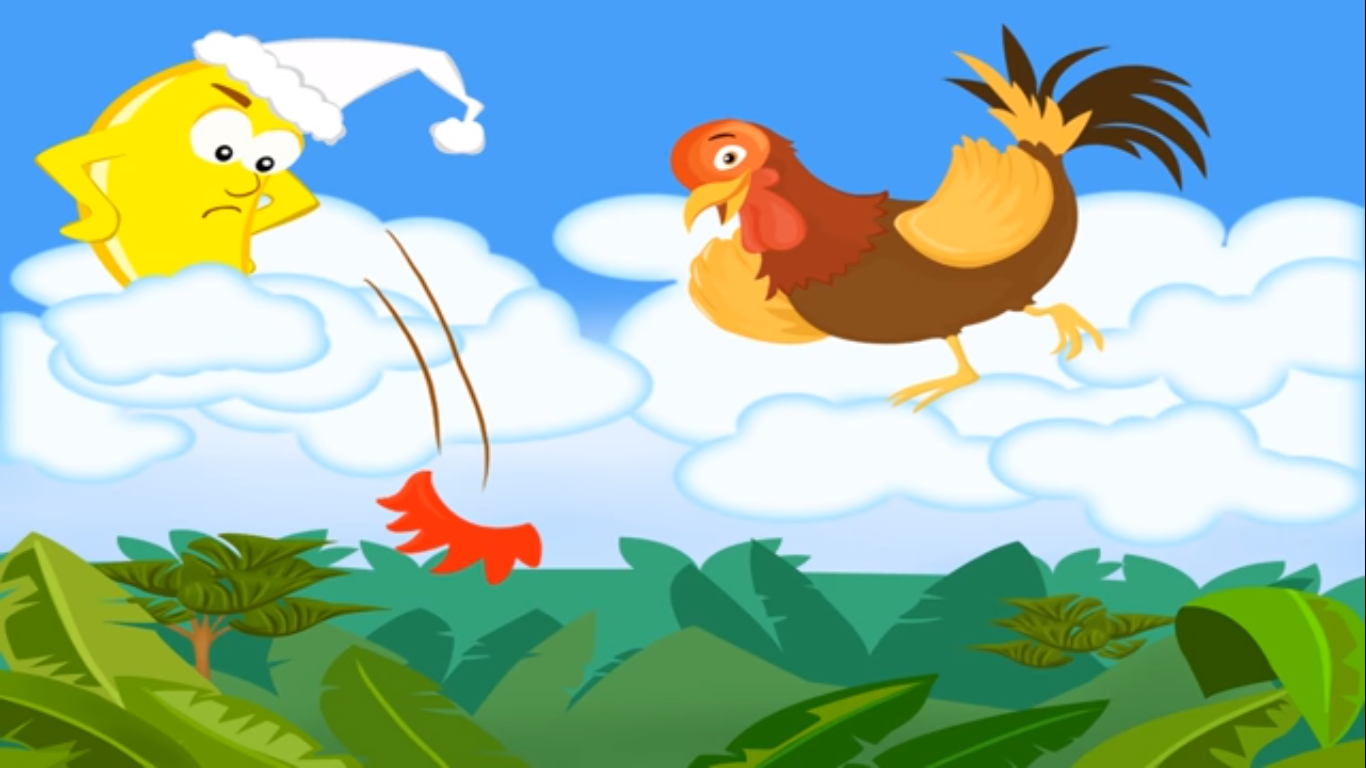 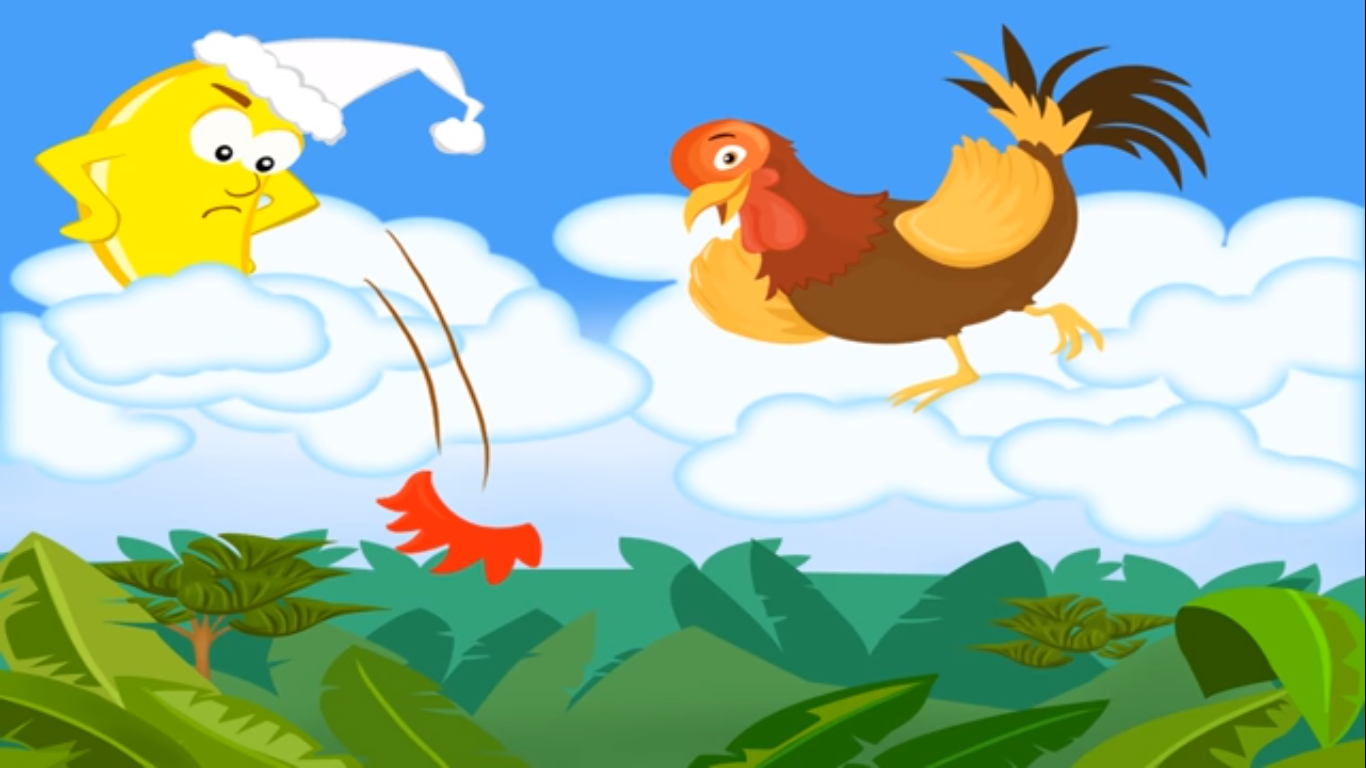 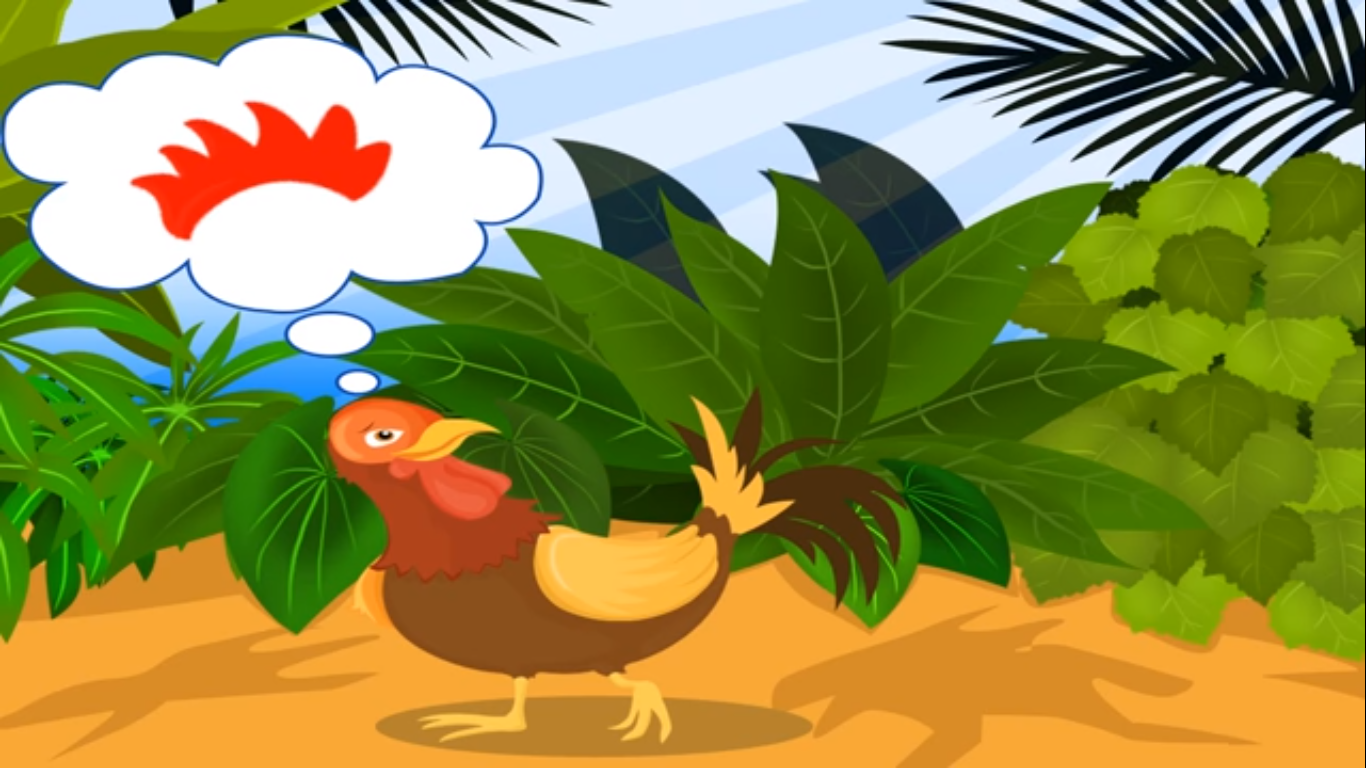 Mặt Trăng cứ gạ đổi mãi nhưng Gà Trống nhất định không chịu. Mặt Trăng liền giật mũ của Gà Trống và vứt xuống đất.
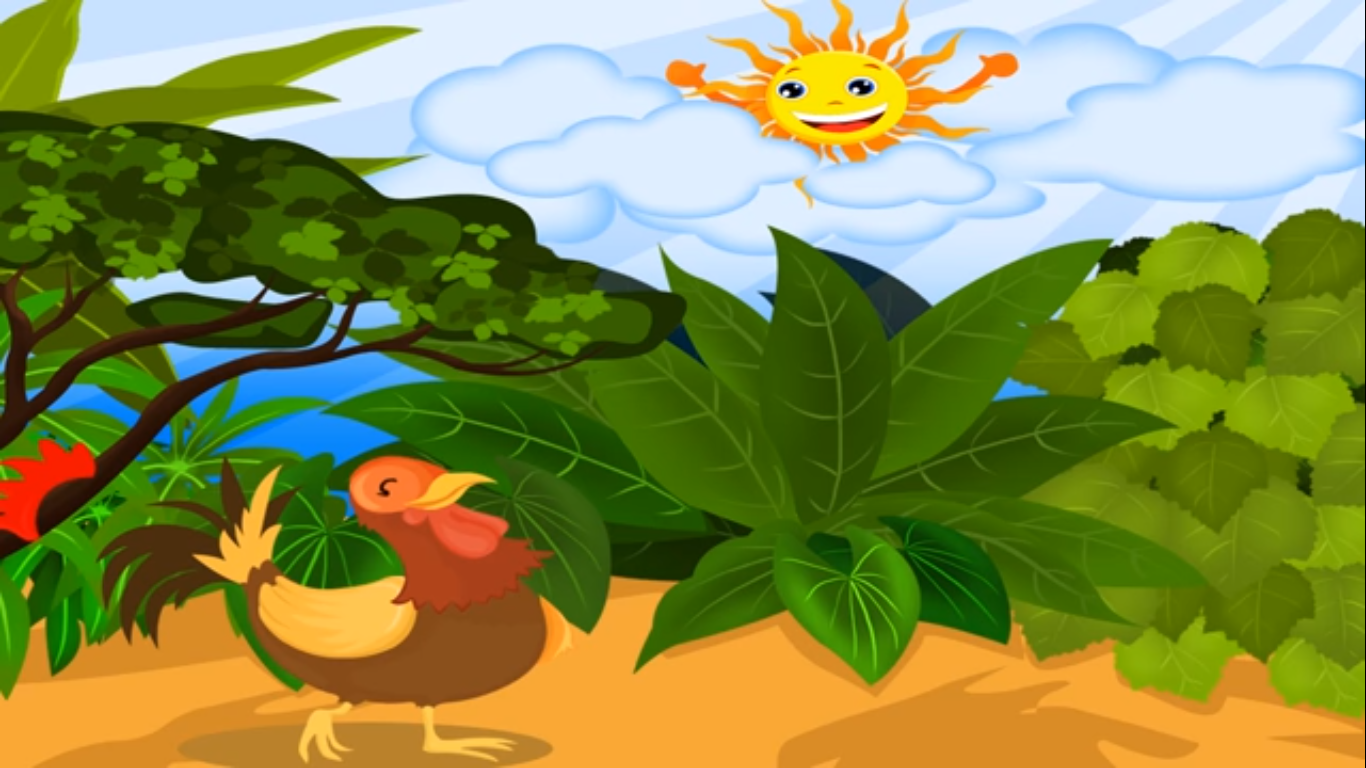 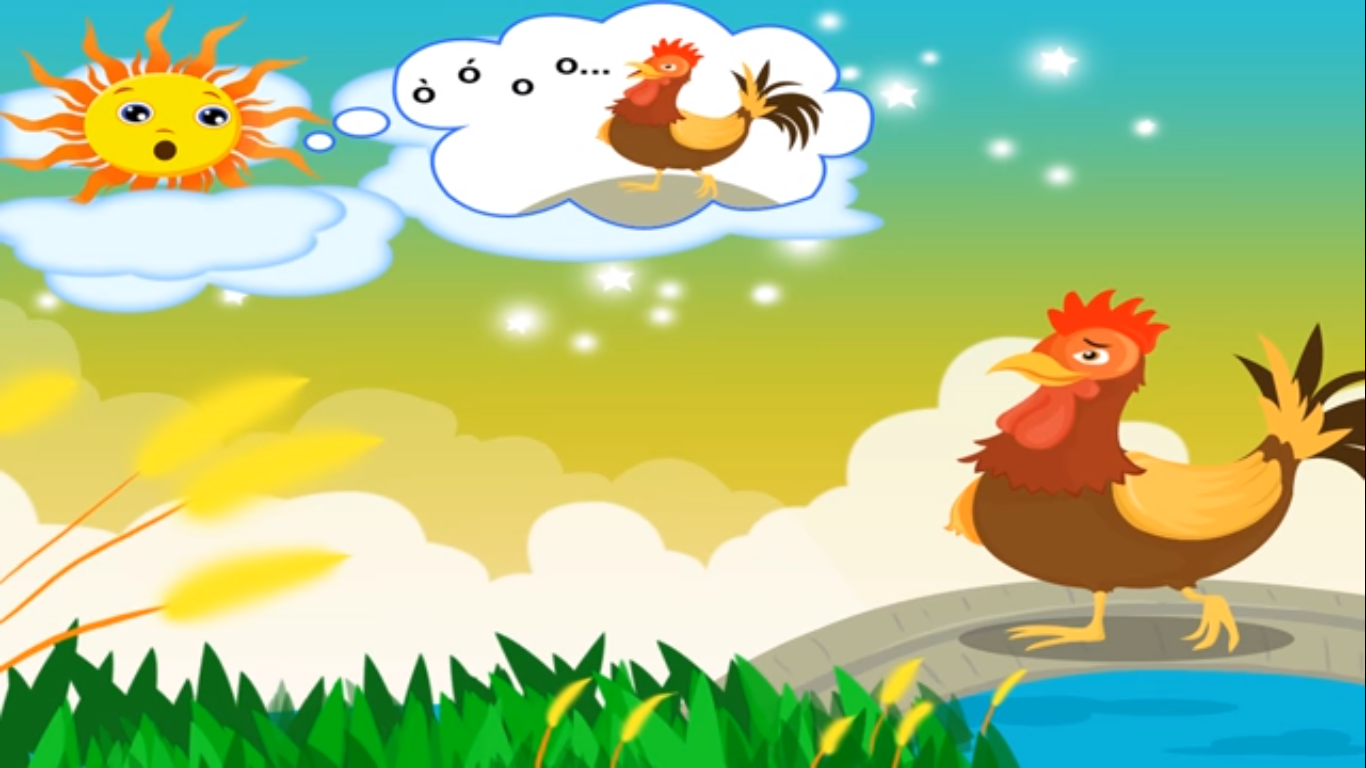 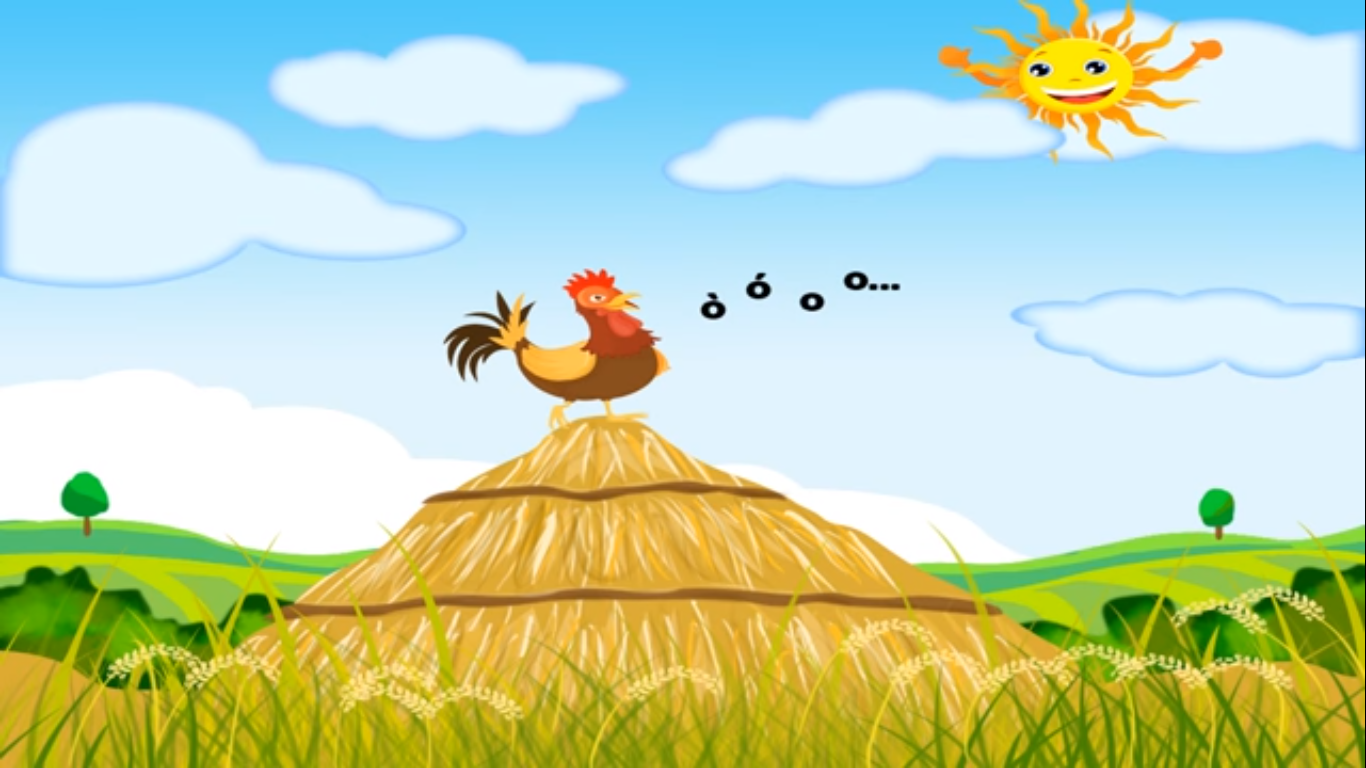 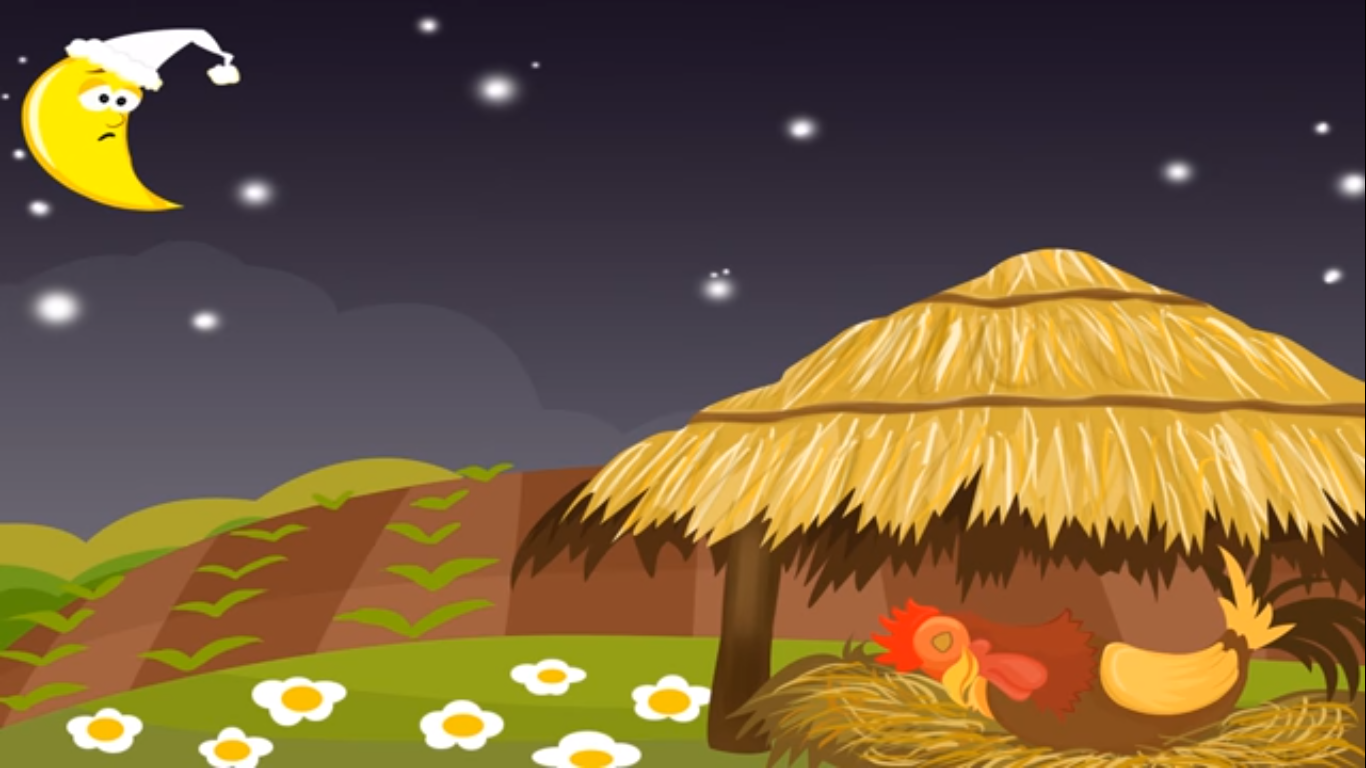 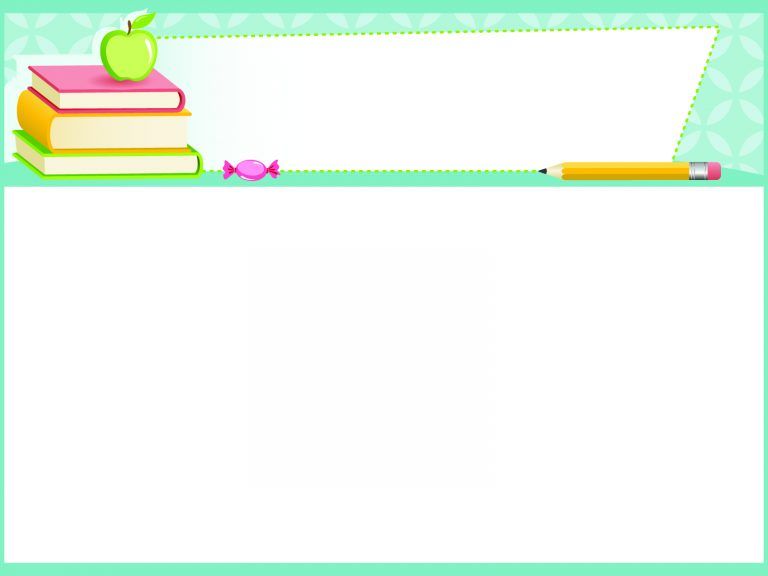 Hoạt động 4: Kết thúc.
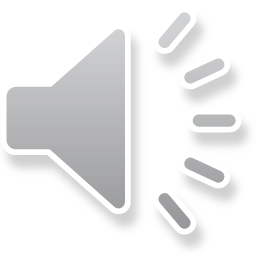